Torts in General
[Speaker Notes: Before you begin: 
If students are new to Access, it’s a good idea to have them complete the online training presentation titled, “Datasheets I: Create a table by entering data,” which will familiarize them with datasheets. 
The Quick Reference Card that’s linked to at the end of this course also has pointers to more information about using datasheets and Datasheet view.
[Note to trainer: For detailed help in customizing this template, see the very last slide. Also, look for additional lesson text in the notes pane of some slides.]]
Torts in General
A tort is a civil wrong independent of breach of contract for which the remedy is an action of unliquidated damages. Following are the essential ingredients
Civil Wrong A tort is a civil wrong as opposed to a crime on one hand and a breach of Contract or breach of Trust on the other hand. Its origin lies in Common Law not Statutory Law. 
Infringement of right in rem  Right in rem are those rights which are available against the whole World. For Example one’s right not to be defamed or Assaulted.
Continued…
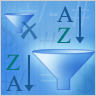 Right fixed by Law : The right which is infringed must be a right fixed by law independent of the consent of the parties.
Common Law Action : The action available in respect of such a violation should be a common law action.
Remedy : The remedy should be by way of damages, i.e., compensation in money.
[Speaker Notes: A quick recap on Datasheet view: In Access, your data resides in tables. Most of the time, you work with information in Datasheet view — a grid of rows and columns that displays your data, much like a Microsoft Excel worksheet.]
Ubi Jus ibi Remedium
This maxim means that Whenever there is a legal right there is a legal remedy. Sometimes it is expressed as there is no wrong without remedy. . According to this principal if a man has a right he must have a means to vindicate or maintain it; and a remedy, if he is inured in the exercise or enjoyment of it. It is vain to imagine right without remedy. However, both the rights and remedy be legal ones. There can be no remedy for wrongs which are moral or political or religious etc.
Injuria Sine Damno
It means an infringement of some legal private right without any actual loss or damage. It is actionable. It contemplates legal wrongs for which there is always a legal remedy. In this case the defendant vilates some legal rights of the plaintiff even though in doing so, he does not cause any pecuniary loss to him.
Damno Sine Injuria
It refers some actual or substantial loss without infringement of legal right. It is not actionable. Proof of actual loss is meaningless in the absence of any infringement of a legal right of another. It pertains to moral wrongs for which the law provides no remedy. It deals with moral rights. In this case the defendant acts in execise of his legal rights even though he causes some financial damage to him.
THANK YOU